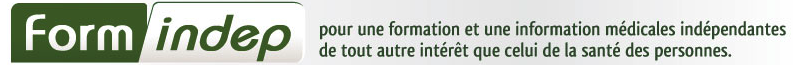 Assemblée Générale du 19 novembre 2011
EXERCICE COMPTABLE 2010-2011
Formindep Exercice comptable 2010-2011
261 adhérents dont 198 à jour de cotisation (173 adhérents l’année dernière)
Formindep Exercice comptable 2010-2011
Solde comptable au 01/09/2010

Banque Populaire : 		11 518,40 €
Compte Paypal : 		  1 769,40 €

Total : 				13 287,99 €
Formindep Exercice comptable 2010-2011
RECETTES 

24 494,27 €

(N-1 : 17 576,26 €)
DEPENSES

20 105,34 €

(N-1 : 21 074,72 €)
Formindep Exercice comptable 2010-2011
Formindep Exercice comptable 2010-2011
Formindep Exercice comptable 2010-2011
SOUSCRIPTION ASSISES
Dons : 					10 244  €
Remboursements (14%)		1 428,55 €
Don effectifs : 			8 815,45 €
Dépenses (15%)			1 555,29 €

Excédent 				7 260,16 €
Formindep Exercice comptable 2010-2011
SOUSCRIPTION ASSISES
Formindep Exercice comptable 2010-2011
Résultat
Excédent 			+ 4 388,93 €

Année N-1 : déficit 		– 3 498,46 €

Solde comptable 		+ 17 676,92 €
Formindep Exercice comptable 2010-2011
PREVISIONS pour 2011-2012
Recettes : 			15 500 €

Cotisations 				10 000 €
Dons					4 000 €
HAS					1 500 €
Formindep Exercice comptable 2010-2011
PREVISIONS pour 2011-2012
Dépenses budgétées : 			24 000      €

Frais de fonctionnement, déplacements … : 	  8 000 €

Financement d’actions	?			16 000 €
Formindep Exercice comptable 2010-2011